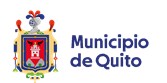 MODIFICATORIA DEL TRAZADO VIAL DE LA CALLE  ROSARIO BORJA (S42) - TRAMO DESDE LA CALLE LUIS  GARCIA (Oe13D) ABS 0+000 HASTA LA CALLE LUIS  AYABACA (Oe14) ABS 0+240 y MODIFICATORIA A LA  TRAYECTORIA DEL TRAZADO VIAL DE LA CALLE LUIS  GARCIA (Oe13D) - TRAMO DESDE LA ABS 0+000 HASTA LA
CALLE	LUIS
AYABACA	(S42J)	ABS	0+188	-
HUARCAY	-	PARROQUIA	LA
BARRIO/SECTOR:  ECUATORIANA.
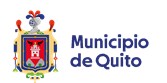 ANTECEDENTES
El Concejo Metropolitano de Quito, mediante Resolución No. SG 0501 de fecha 29 de octubre de  2007, resolvió aprobar el trazado del (anillo vial) de San Francisco de Huarcay (Oe14-S42).
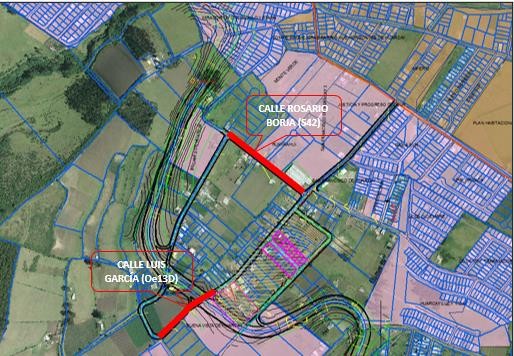 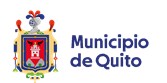 ANTECEDENTES
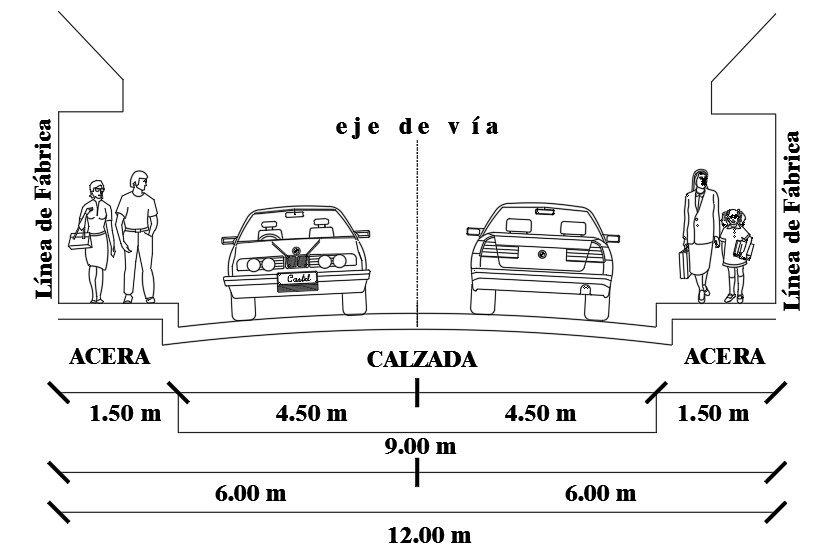 Calle Rosario Borja (S42): Tramo desde la  calle Luis García (Oe13D) hasta la calle Luis  Ayabaca (Oe14),
Sección transversal:  Calzada:
Aceras:
12.00 m.  9.00m.  1,50 m c/u
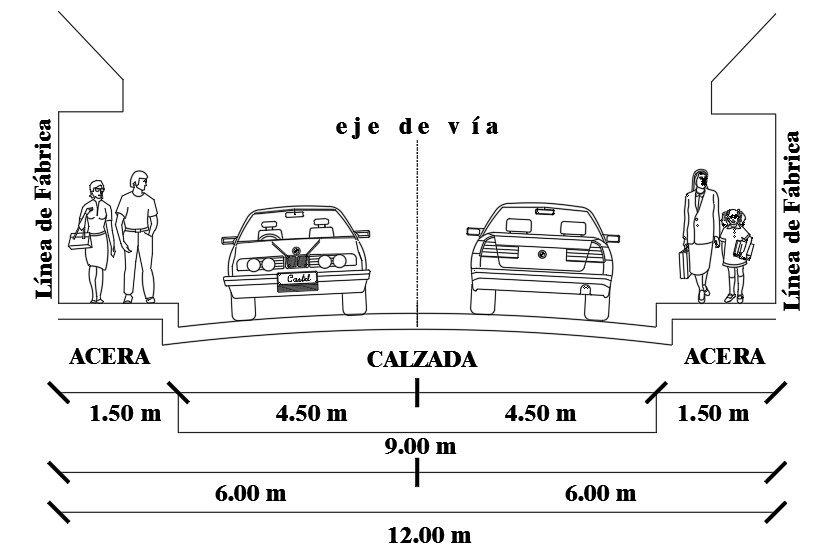 Calle Luis García (Oe13D): tramo desde la  abs 0+000 hasta la calle Luis Ayabaca  (S42J) abs 0+188,
Sección transversal:  Calzada:
Aceras:
12.00 m.  9.00m.  1,50 m c/u
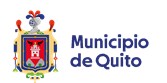 DETALLES TÉCNICOS PROPUESTOS:
Con una longitud de vía de 240 metros, la sección transversal propuesta de la calle Rosario Borja  (S42) – Tramo desde la calle Luis García abscisa 0+000 hasta la calle Luis Ayabaca (Oe14) abscisa  0+240.
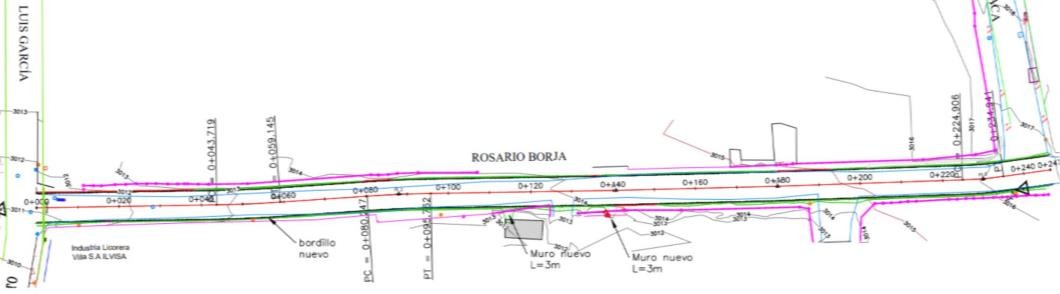 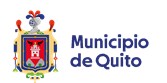 DETALLES TÉCNICOS PROPUESTOS:
CALLE ROSARIO BORJA (S42)
Tramo desde la calle Luis García abscisa 0+000 hasta la
calle Luis Ayabaca (Oe14) abscisa 0+240.

Sección transversal total:  10.00 m
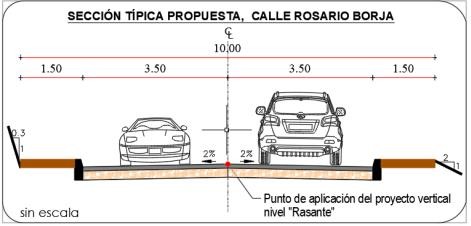 Calzada:  Acera oriente:
Acera occidente:
7.00 m
1.50 m
1.50 m
Se modifica su sección transversal de  12,00m a 10,00m,
Se reduce su calzada de 9,00m a 7,00m.
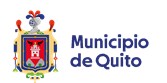 DETALLES TÉCNICOS PROPUESTOS:
Con una longitud de vía de 188  metros, la sección transversal propuesta de la calle Luis García  (Oe13D) – Tramo desde la abscisa 0+000 hasta la calle Luis Ayabaca (S42J) abscisa 0+188.
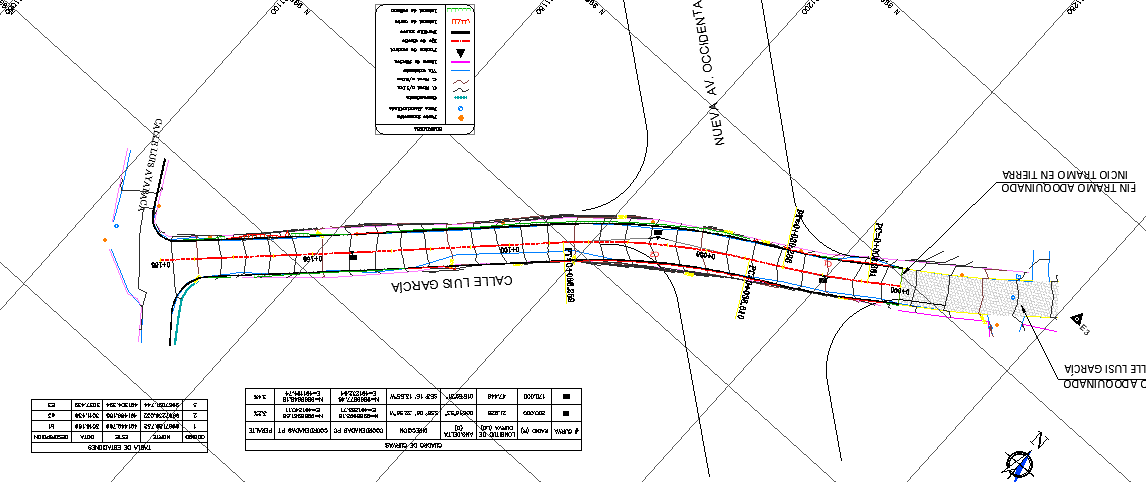 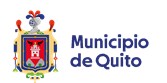 DETALLES TÉCNICOS PROPUESTOS:
CALLE LUIS GARCÍA (Oe13D)
Tramo	desde	la	abscisa	0+000	hasta	la	calle	Luis
Ayabaca (S42J) abscisa 0+188.

Sección transversal total:  12.00 m
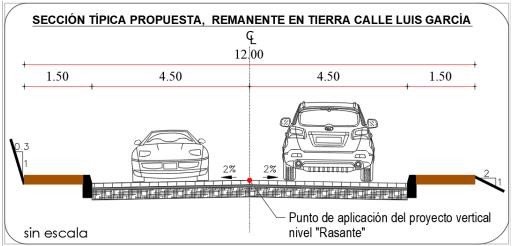 Calzada:  Acera oriente:
Acera occidente:
9.00 m
1.50 m
1.50 m
Se mantiene la sección vial aprobada, y  se modifica la trayectoria del eje vial.
SOCIALIZACIÓN
La Unidad de Territorio y Vivienda procedió a realizar la socialización in situ de la MODIFICATORIA DEL  TRAZADO VIAL DE LA CALLE ROSARIO BORJA (S42) - TRAMO DESDE LA CALLE LUIS GARCIA  (Oe13D) ABS 0+000 HASTA LA CALLE LUIS AYABACA (Oe14) ABS 0+240 Y MODIFICATORIA A LA  TRAYECTORIA DEL TRAZADO VIAL DE LA CALLE LUIS GARCIA (Oe13D) - TRAMO DESDE LA ABS
0+000 HASTA LA CALLE LUIS AYABACA (S42J) ABS 0+188, con la presencia de los propietarios de los
predios colindantes a la vía y dirigente barrial.
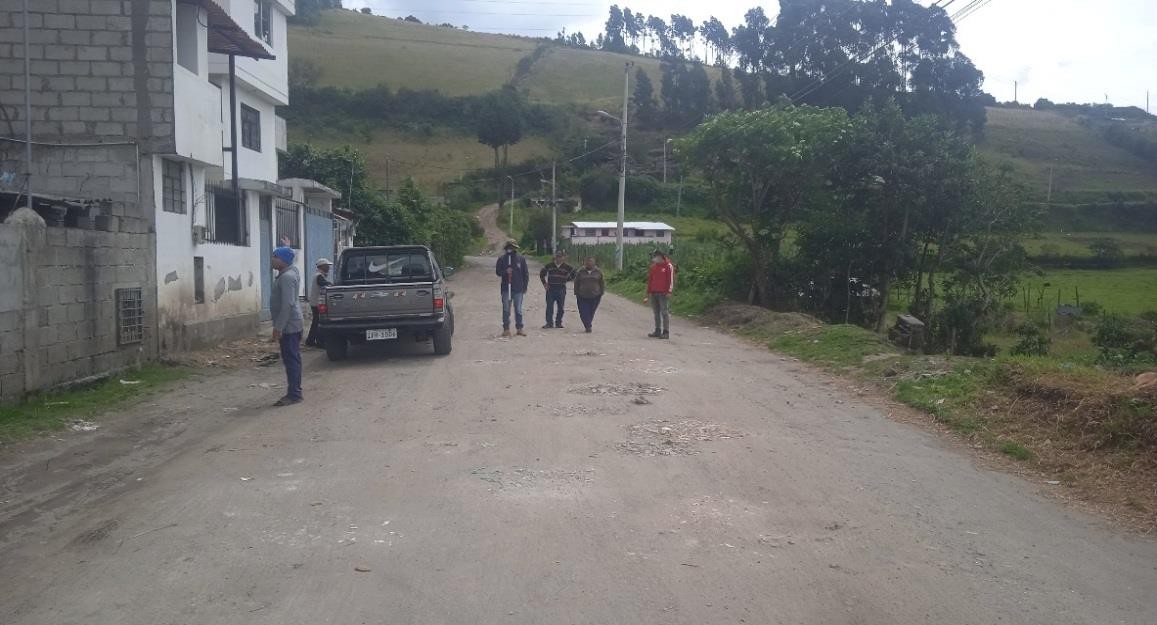 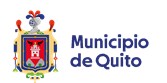 ANEXO FOTOGRAFICO
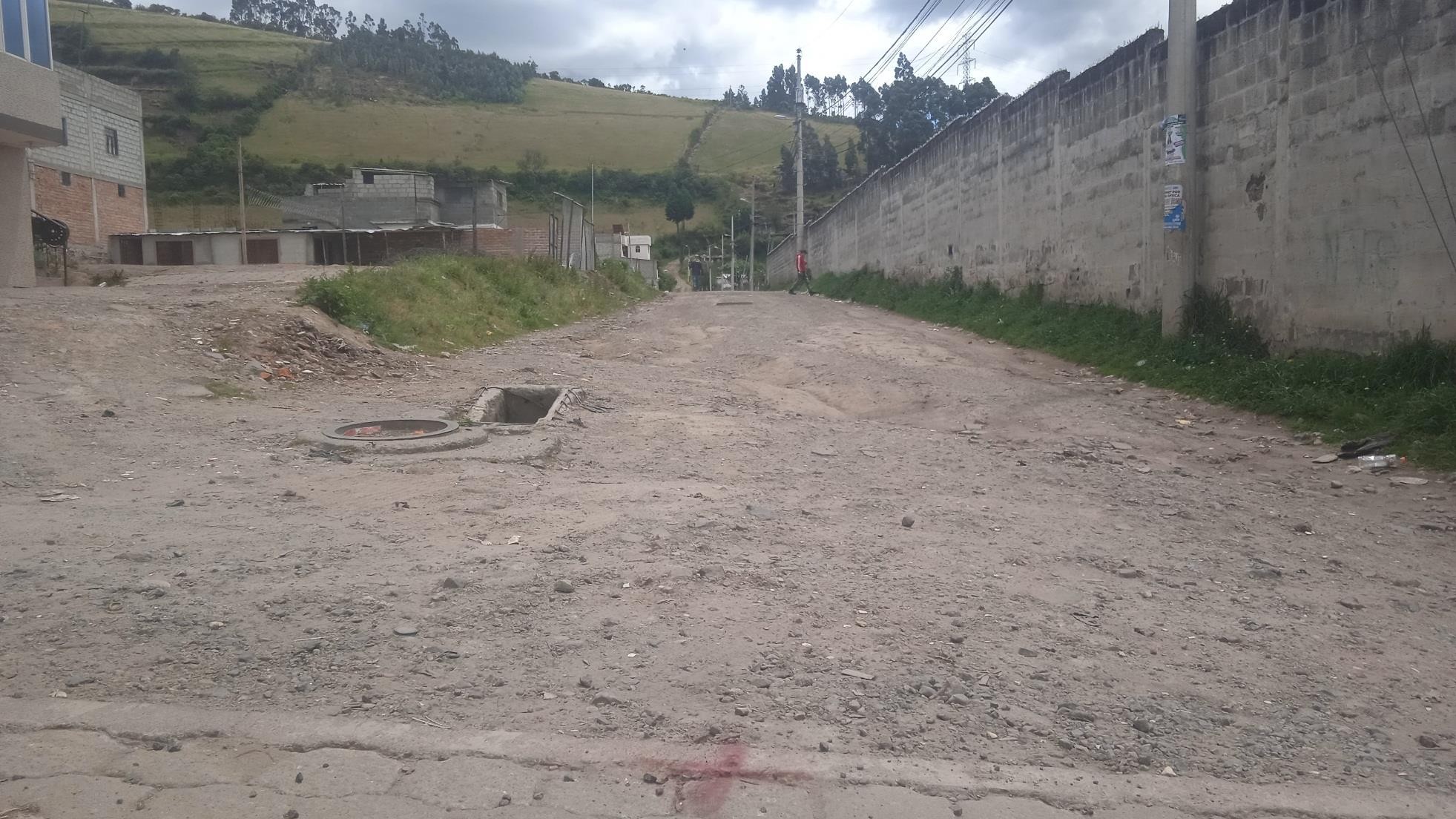 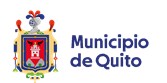 ANEXO FOTOGRAFICO
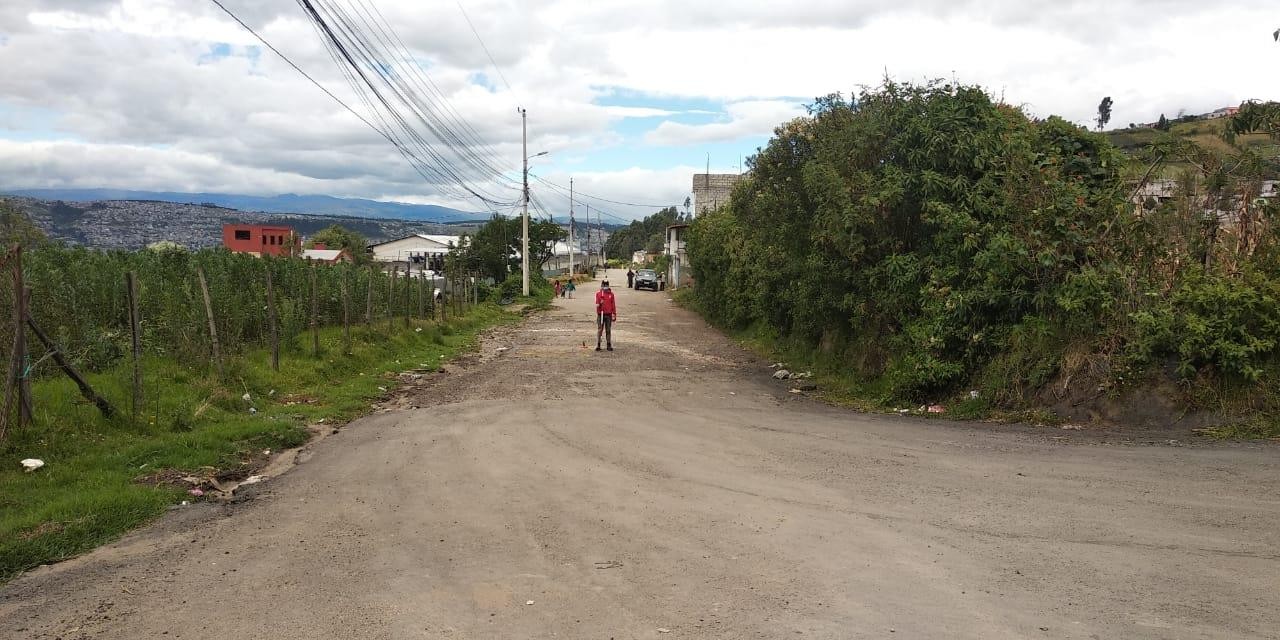 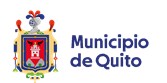 ANEXO FOTOGRAFICO
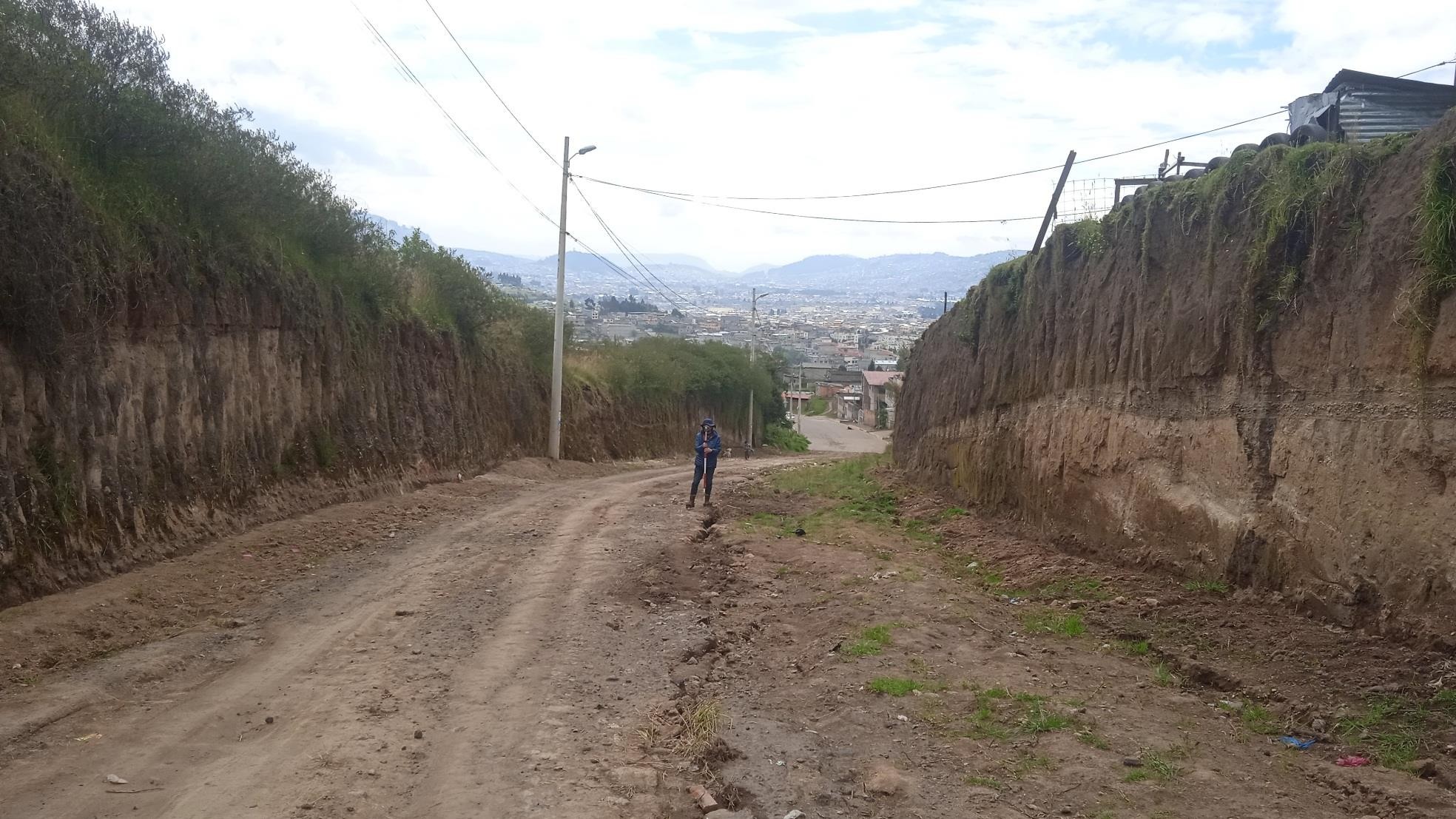 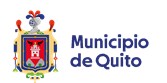 ANEXO FOTOGRAFICO
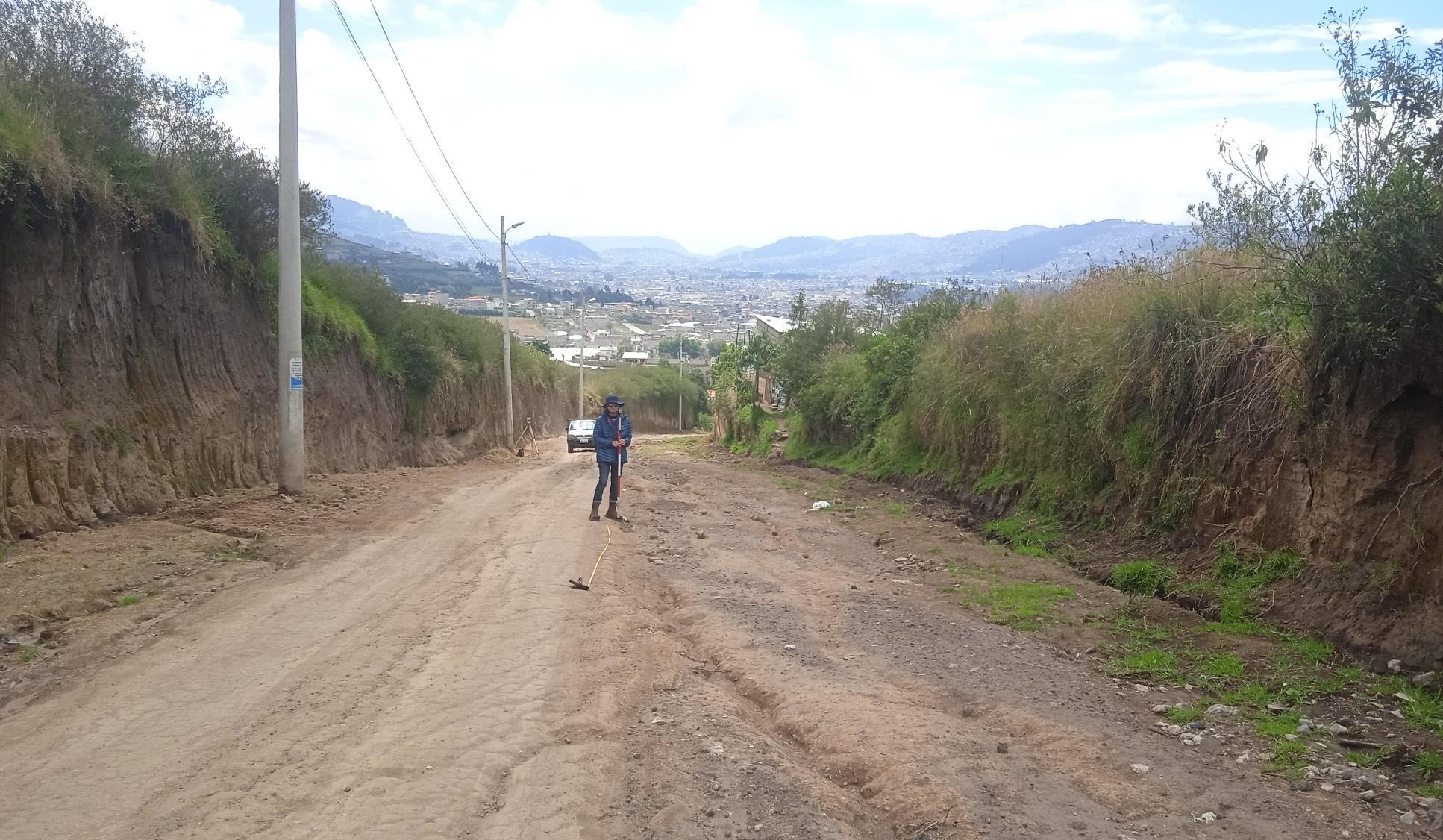 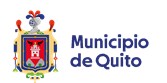 ANEXO FOTOGRAFICO
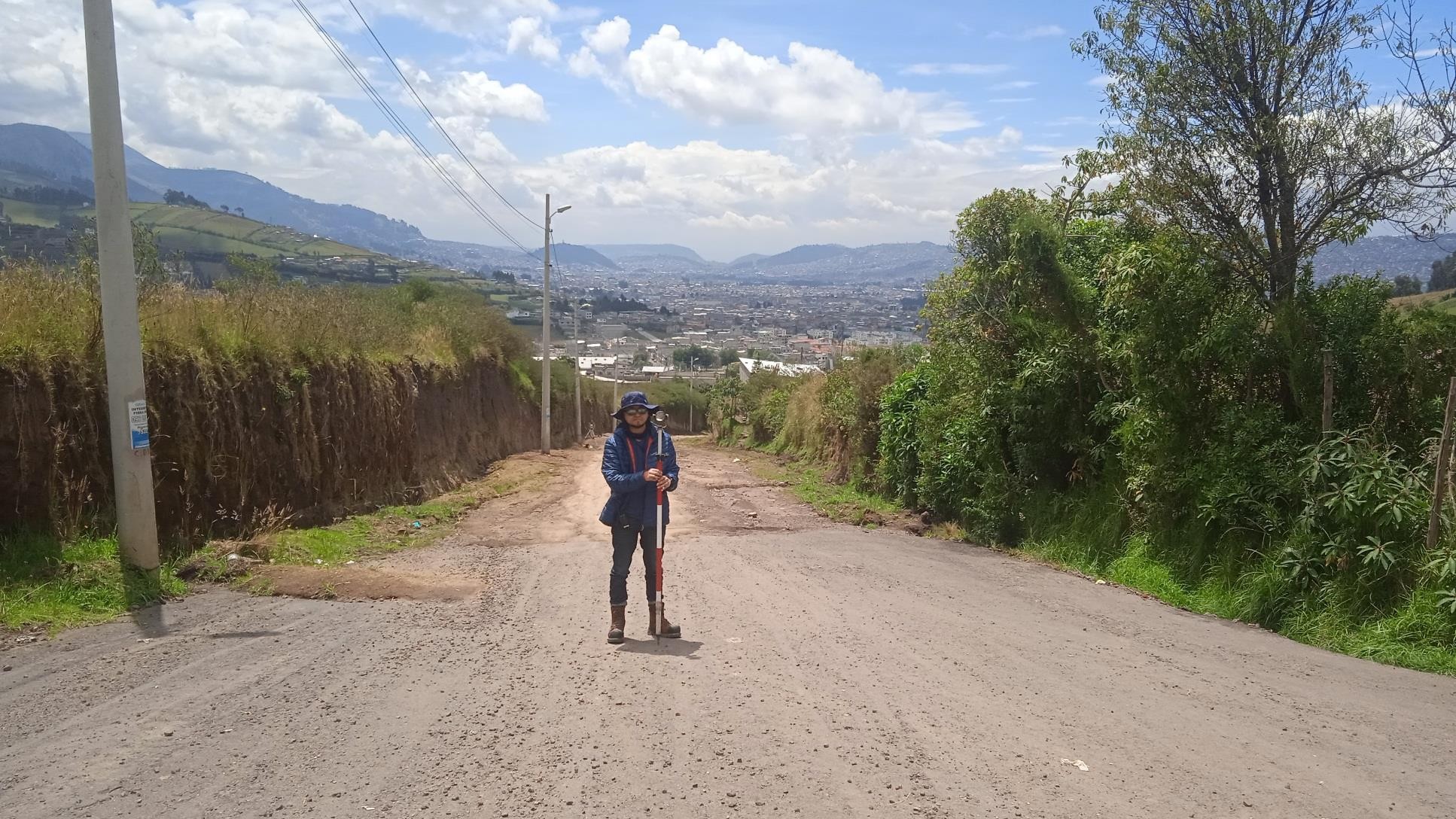 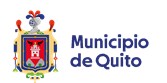 GRACIAS POR SU ATENCIÓN
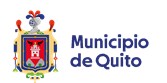 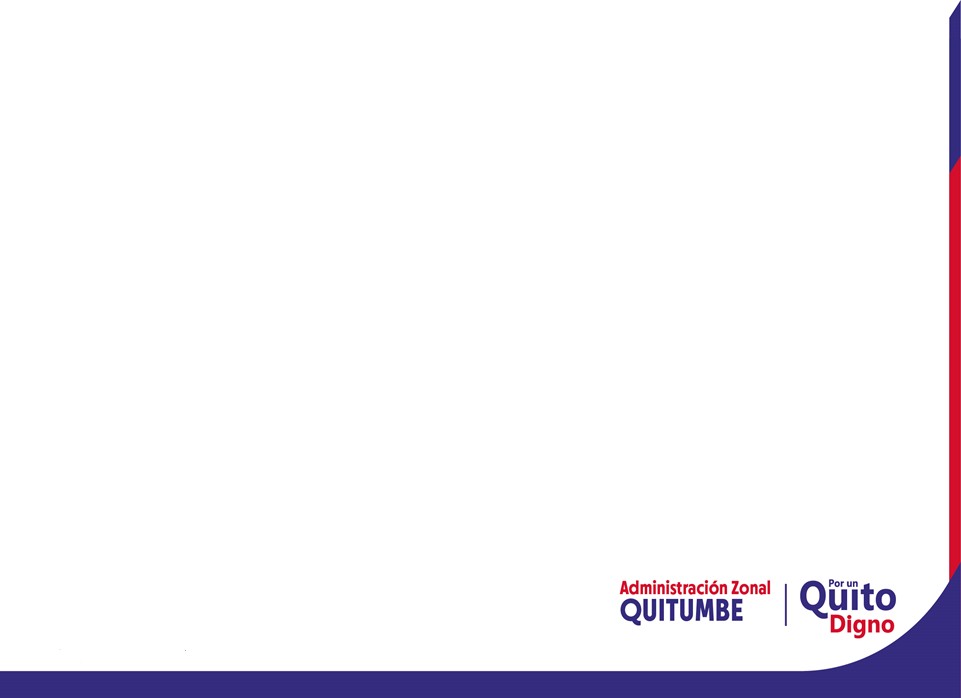 ÁREAS DE AFECTACIÓN
CALLE "ROSARIO BORJA" (S42)
Informaciòn SIREC-Q (Sistema Integrado de Registro Catastral  de Quito)
Informe de Regulación Metropolitana de consulta
Nro.
Área gráfica  Diferencia de
Clave catastral	Predio	Área de escritura
P
areas
LINDERO ORIENTE
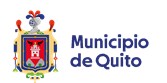 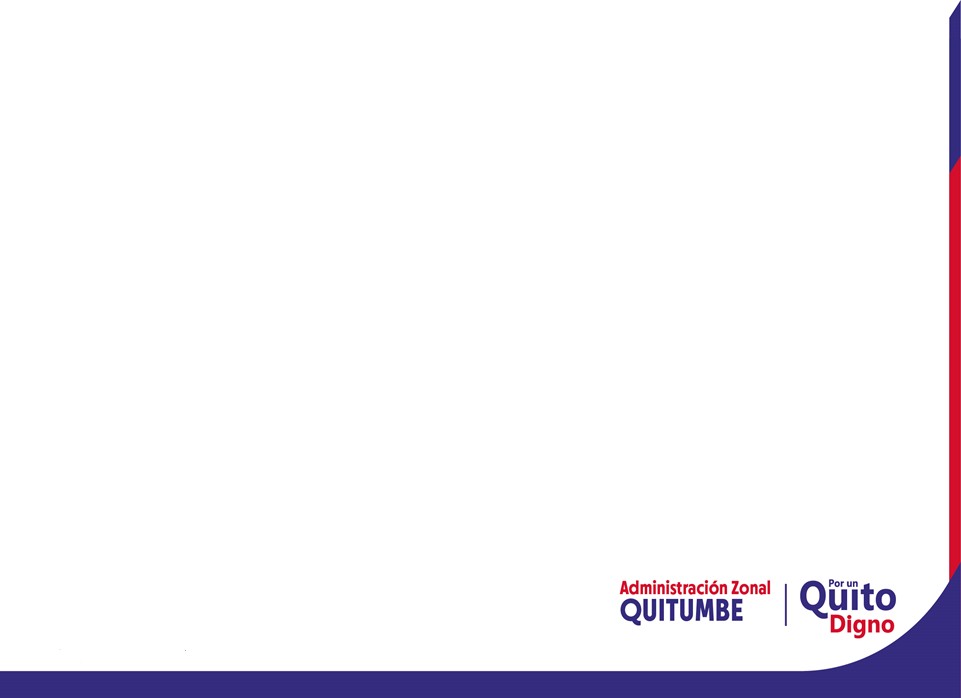 ÁREAS DE AFECTACIÓN
Áreas de afectación referencial hacia los predios que colindan con la calle “Rosario
Borja” (S42).
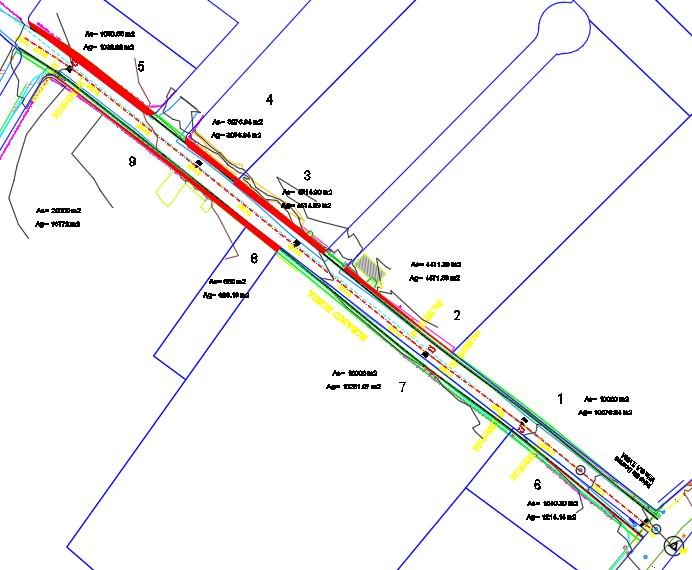 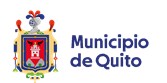 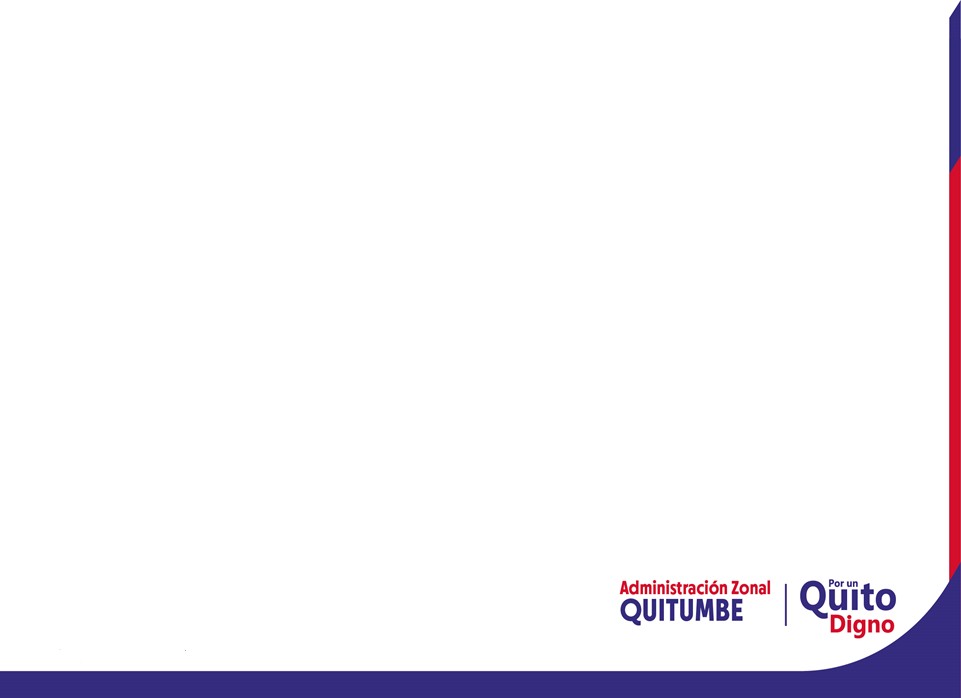 ÁREAS DE AFECTACIÓN
CALLE "LUIS GARCÍA" (Oe13D)
Informaciòn SIREC-Q (Sistema Integrado de Registro Catastral  de Quito)
Informe de Regulación Metropolitana de consulta
Nro.
Clave catastral	Predio	Área de escritura  Área gráfica  Diferencia de
areas
LI
2	3211304037	1301381
249
2
4	3211302001	510863
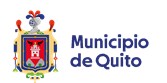 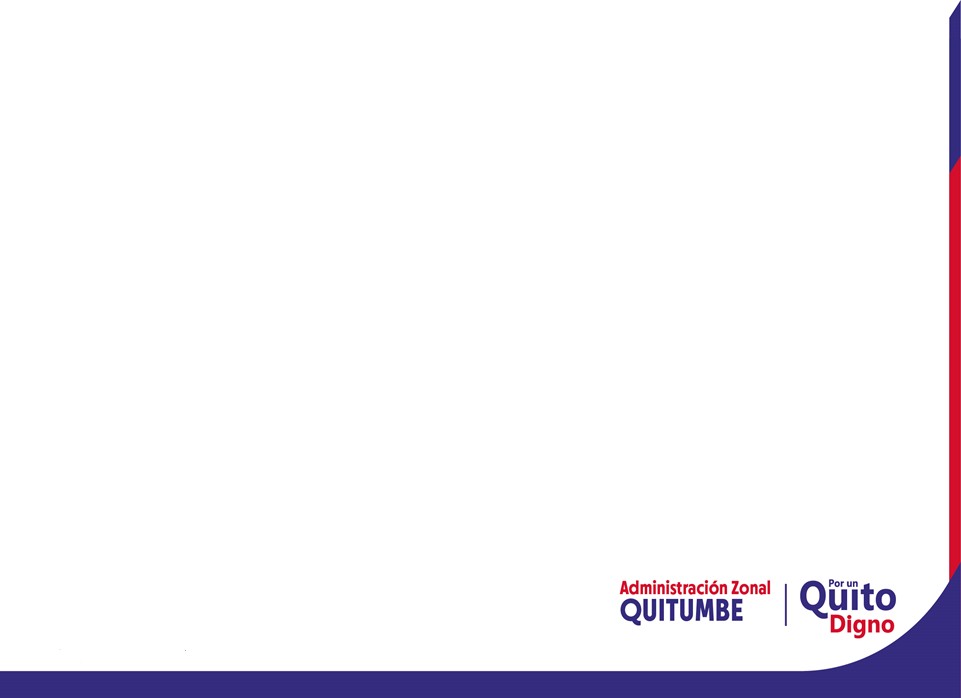 ÁREAS DE AFECTACIÓN
Áreas de afectación referencial hacia los predios que colindan con la calle “Luis García  (Oe13D).
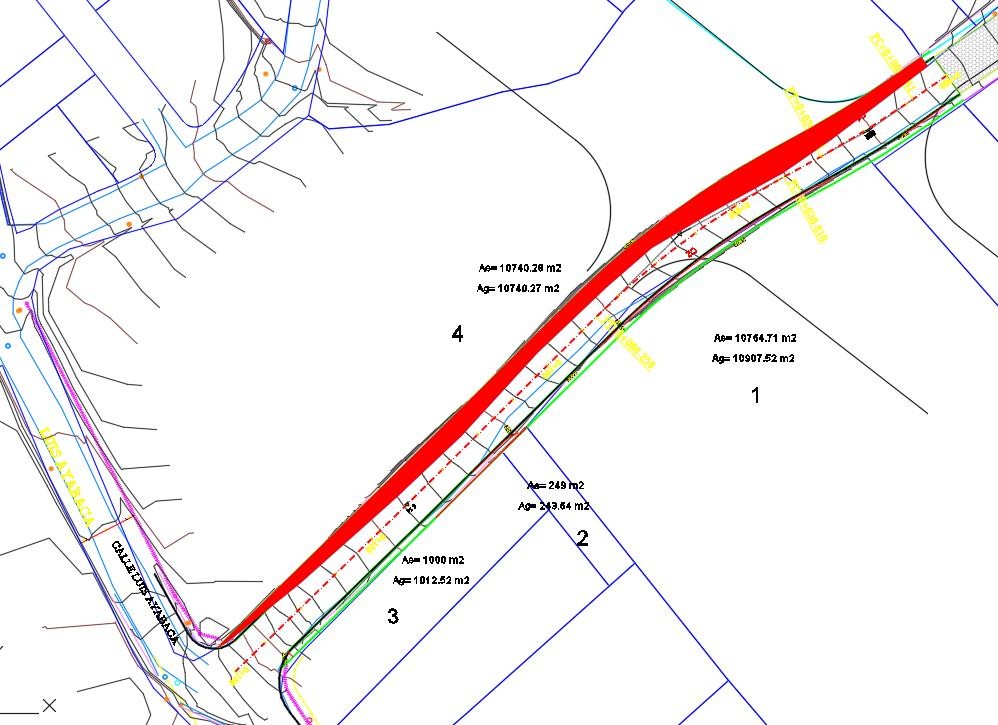